ITMG 320 Database Implementation and Business Intelligence
Introduction to Databases
Learning Objectives
Understand the importance of databases in information access
Describe the characteristics of information
Explain the major components of a DBMS
Describe the need for database knowledge in business careers
Databases: The Unseen Services
Let us examine some examples. 
Login and use Facebook, Twitter or Instagram: Your login and personal information is kept in a database, as is the information for all of your friends, posts, and messages.
Make a phone call or send a text message: The lists of phone numbers and locations are maintained by databases. All the information about your phone calls and messages is maintained at a very detailed level in databases.
Read your email: Not only is your login information kept in a database, but also all the history of incoming and outgoing emails is kept in very large databases. 
Go shopping (Groceries, clothes, gasoline): First, the product, inventory levels, and price information is kept in a database so that the checkout register can identify it correctly. Then if you use a credit or debit card, that information must be retrieved from another database.
Databases: The Unseen Services II
Check a book out of the library: The database is checked to make sure you are a valid patron of the library. Then information about the book, its availability, and check out status is all verified and updated for your library loan. The database is used to obtain both patron information and book information.
Withdraw money from an ATM: First, your authorization information must be verified, and then the availability of sufficient funds is verified. Finally, your account balances must be updated. All this information is stored in the bank's databases.
Have a physical exam with your doctor: All of your patient information is maintained in your medical database. Your records will be updated from the results of your exam. The accounting, billing, and insurance records will also all be updated.
Databases: The Unseen Services III
We seldom think about these databases, unless they become unavailable or there has been a security breach where private data has been accessed by unauthorized individuals or been made public.
 When they do not work correctly, we get frustrated and upset that the level of service that we expect is not being provided. 
The availability and integrity of databases is an important issue in the daily activities of each of our lives.
Databases: The Ubiquitous Information Provider
The primary contributor in our access to abundant information is database technology. Ways databases support our need to obtain in-depth information:
Searching to buy a specific item (e.g. an appliance, a service, clothing, a book...): 
Researching more in-depth before purchasing a major item such as a car: The information you need for this includes items like repair history, performance data, and safety record. 
Planning a vacation or trip: In this case, we want geographical and resort information – information about places and things to do.
Databases: The Ubiquitous Information Provider II
Learning about a particular hobby or sport that you enjoy such as skiing, boating, or geocaching: 
Researching a particular company before investing:  Many institutions maintain databases of financial records.  
Researching a particular medical condition or medical problem:. 
Solving a technical problem or learning a new technical skill such as writing SQL queries:
Writing a research paper or researching for a school project: 
Wikipedia
Database Skills for Knowledge-based Careers
The Database Approach
The central component of the database approach is the DBMS. This software is also referred to as the “database engine” or the “back end.” With regard to the data it manages, it has several responsibilities including the following:
Data Definition: providing a way to define and build the database
Data Manipulation: providing a way to insert and update data in the database
Query Execution: retrieving information from the data in the database
Data Integrity: ensuring that data stored is well formed
Data Security: enforcing restrictions about who is able to access what data
Provenance: logging capabilities to provide an audit trail for data changes
Multiuser Concurrency: supporting the activities of many users at the same time
3 Components of Databases
DBMS – component one: Some of the more popular DBMS's today are MySQL, Microsoft SQL Server, Oracle, PostgreSQL, Microsoft Access, and IBM's DB2. 
The second component in the database approach is the data. As long as the DBMS has access and is able to perform its responsibilities with respect to the data, the details of the data storage are not relevant.
The final component of the database approach is the application, also called "front-end" software. Application software interacts with the DBMS to provide information to a user. 
All relational databases use a standard language to receive and process requests.  The standard language is called Structured Query Language (SQL).
The DATAbase approach
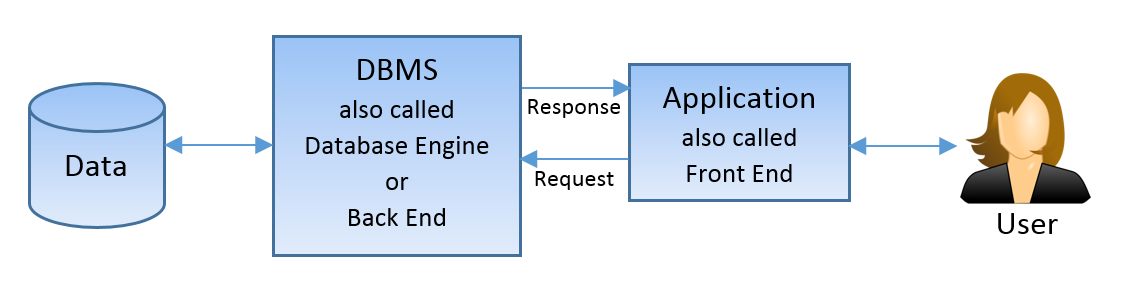 INITIAL TERMINOLOGY
Data - facts that are recorded and can be accessed
Data formats – text, numbers, figures, graphics, images, audio/video recordings and more
Data is recorded and kept because it is considered to be of use to an intended user
Information - refers to the data that is accessed by a user for some particular purpose
Typically, getting the needed information from a collection of data requires performing an activity, such as searching through, processing, or manipulating the data in some form or fashion
Metadata - data that describes the structure and the properties of the data
Metadata is essential for the proper understanding and use of the data
[Speaker Notes: The terms “data” and “information” are often interchanged and used as synonyms for each other (information is simply the data that we need)]
INITIAL TERMINOLOGY
Data without metadata - example
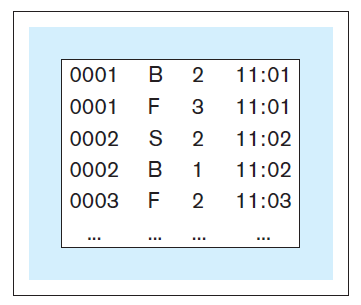 INITIAL TERMINOLOGY
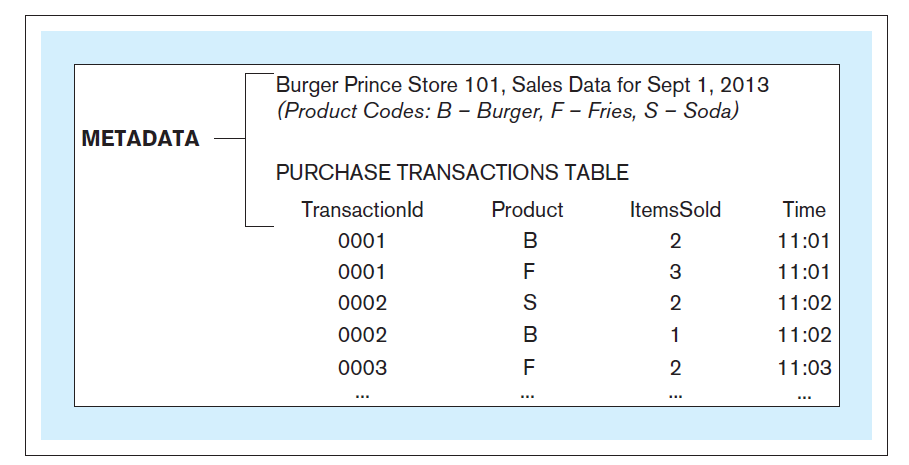 Data with metadata - example
INITIAL TERMINOLOGY
Database - structured collection of related data stored on a computer medium
Organizes the data in a way that facilitates efficient access to the information captured in the data
Database metadata – represents the structure of the database
Database content that is not the data itself (data about the data)
Contains:
Names of data structures
Data types
Data descriptions
Other information describing the characteristics of the data
INITIAL TERMINOLOGY
Database management system (DBMS) - software used for:
Creation of databases
Insertion, storage, retrieval, update, and deletion of the data in the database
Maintenance of databases
Database system - computer-based system whose purpose is to enable an efficient interaction between the users and the information captured in a database
INITIAL TERMINOLOGY
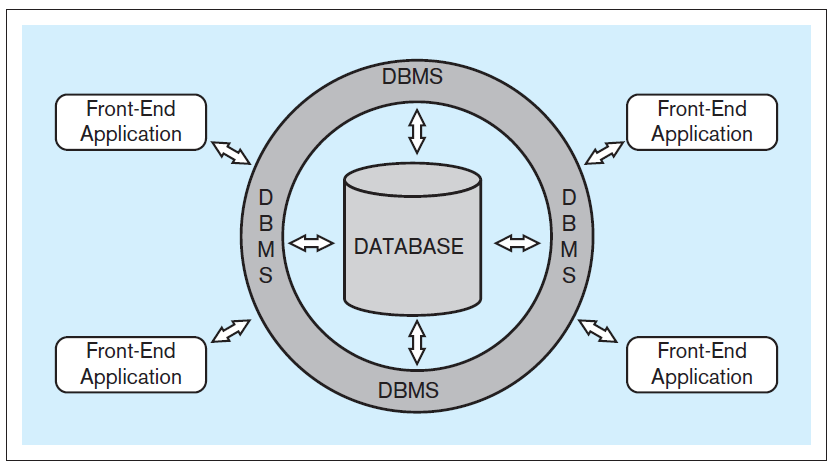 Typical database system architecture
INITIAL TERMINOLOGY
Front-end applications - provide a mechanism for easy interaction between the users and the DBMS
End-users (business-users) - users using a database system to support their tasks and processes 
Indirect interaction - end-user communicating with the database through front-end applications  
Direct interaction - end-user communicating with the database directly through DBMS
INITIAL TERMINOLOGY
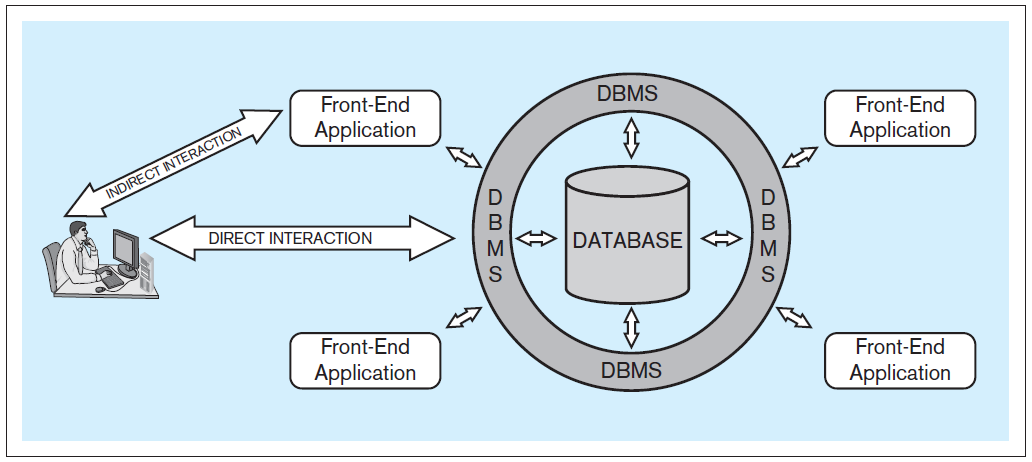 Typical database system architecture
[Speaker Notes: Indirect interaction is where the end user has  little knowledge of databases, direct is where they know SQL, etc]
STEPS IN THE DEVELOPMENT OF DATABASE SYSTEMS
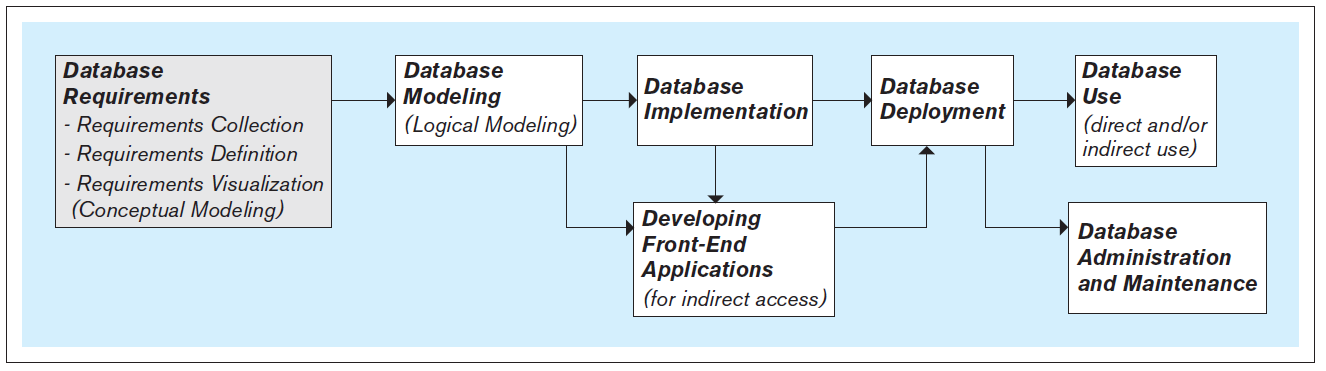 STEPS IN THE DEVELOPMENT OF DATABASE SYSTEMS
Requirements collection, definition, and visualization - results in the requirements specifying which data the future database system will hold and in what fashion, and what the capabilities and functionalities of the database system will be
The collected requirements should be clearly defined and stated in a written document, and then visualized
[Speaker Notes: The first and most critical step in the development of the database.]
STEPS IN THE DEVELOPMENT OF DATABASE SYSTEMS
Requirements collection, definition, and visualization
Conceptual database model – a visualization of requirements by using a conceptual data modeling technique (such as entity-relationship [ER] modeling)
STEPS IN THE DEVELOPMENT OF DATABASE SYSTEMS
Iterative nature of the database requirements collection, definition, and visualization process
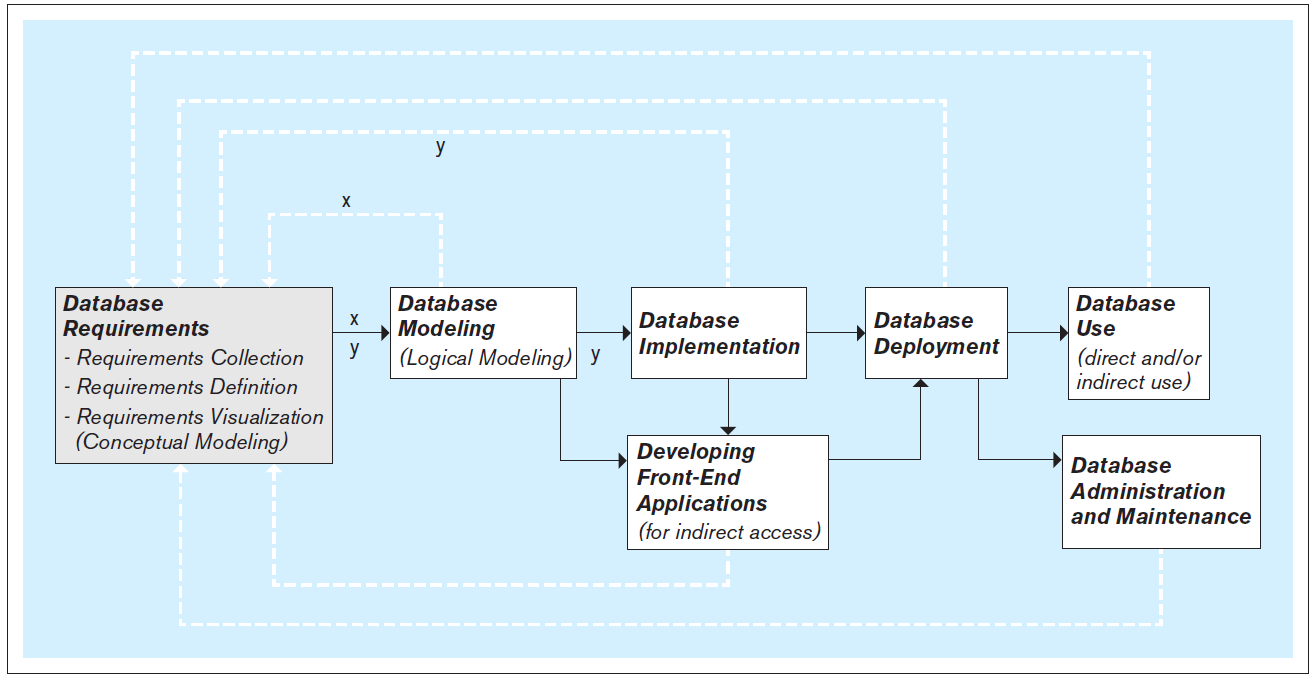 STEPS IN THE DEVELOPMENT OF DATABASE SYSTEMS
Database modeling (logical database modeling ) - creation of the database model that is implementable by the DBMS software
Logical database modeling follows conceptual database modeling
[Speaker Notes: A database has two models:
Conceptual model - created as a visualization of requirements during the requirements collection, definition, and visualization step and serves as a as a blueprint for the actual (logical) database model
Logical model - actual database model, created during the database modeling step to be used in the subsequent step of database implementation using the DBMS]
STEPS IN THE DEVELOPMENT OF DATABASE SYSTEMS
Database implementation - using a DBMS to implement the database model as an actual database
Most modern databases are implemented using a relational DBMS (RDBMS) software
[Speaker Notes: SQL  is a language used by most relational DBMS software packages.
SQL includes commands for creating, modifying and deleting database structures (these commands are used during database implementation).]
STEPS IN THE DEVELOPMENT OF DATABASE SYSTEMS
Developing front-end applications - designing and creating applications for indirect use by the end-users
Front-end applications are based on the database model and the requirements specifying the front-end functionalities 
Front-end applications contain interfaces (such as forms and reports) accessible via a navigation mechanism (such as a menu)
[Speaker Notes: The design and creation of front-end applications can commence and proceed in parallel with database implementation .The actual creation of a front-end application involves connecting it to the database.  Connecting front-end application to the database can only be done once the database is implemented.]
STEPS IN THE DEVELOPMENT OF DATABASE SYSTEMS
Database deployment - releasing the database system for use by the end users
[Speaker Notes: Typically, database deployment also involves populating the implemented database with the initial set of data.]
STEPS IN THE DEVELOPMENT OF DATABASE SYSTEMS
Database use - the insertion, modification, deletion and retrieval of the data in the database system
[Speaker Notes: The database system can be used indirectly, via the front-end applications, or directly via the DBMS.
SQL includes commands for insertion, modification, deletion and retrieval of the data.  These commands can be issued by front-end applications (indirect use), or directly by the end-users themselves (direct use)]
STEPS IN THE DEVELOPMENT OF DATABASE SYSTEMS
Database administration and maintenance - performing activities that support the database end user, including dealing with technical issues, such as:
Providing security for the information contained in the database
Ensuring sufficient hard-drive space for the database content
Implementing the backup and recovery procedures
THE NEXT VERSION OF THE DATABASE
The new version of the database follows the same development steps as the initial version
[Speaker Notes: In most cases, after a certain period of use, the need for modifications and expansion of the existing database system becomes apparent, and the development of a new version of the existing database system is initiated.]
THE NEXT VERSION OF THE DATABASE
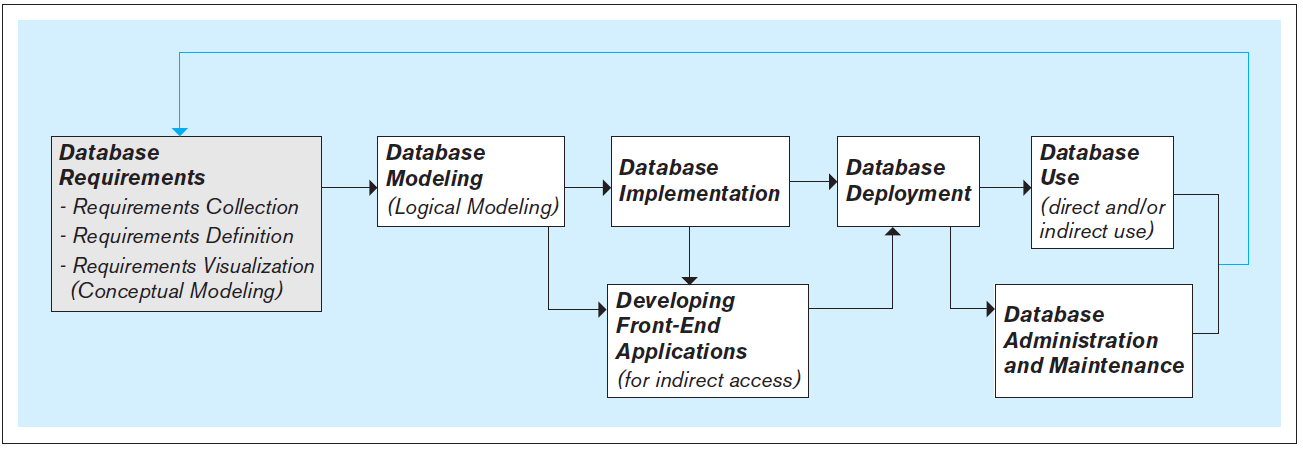 DATABASE SCOPE
Databases can vary in their scope from small single-user (personal) databases to large enterprise databases that can be used by thousands of end-users 
Regardless of their scope, all databases go through the same fundamental development steps (requirements, modeling, implementation, deployment, use, etc.)
[Speaker Notes: The difference in the scope of databases is reflected in the size, complexity and cost in time and resources required for each of the steps.]
PEOPLE INVOLVED WITH DATABASE SYSTEMS
Database analysts, designers, and developers
Database analysts - involved in the requirements collection, definition, and visualization stage 
Database designers (a.k.a. database modelers or architects) - involved in the database modeling stage
Database developers – in charge of implementing the database model as a functioning database using the DBMS software
[Speaker Notes: It is not uncommon for the same people to perform more than one of these roles. In fact (especially in smaller companies and organizations), the same people may be in charge of all aspects of the database system, including the design, implementation, administration, and maintenance.]
PEOPLE INVOLVED WITH DATABASE SYSTEMS
Front-end applications analysts and developers
Front-end application analysts - in charge of collecting and defining requirements for front-end applications
Front-end applications developers - in charge of creating the front-end applications
PEOPLE INVOLVED WITH DATABASE SYSTEMS
Database administrators (DBAs) -  perform the tasks related to the maintenance and administration of a database system
PEOPLE INVOLVED WITH DATABASE SYSTEMS
Database end users - use a database system to support their work- or life-related tasks and processes
Users differ in:
Level of technical sophistication
Amount of data that they need
Frequency with which they access the database system
[Speaker Notes: Arguably, database end users are the most important category of people involved with database systems. They are the reason for the existence of database systems. The quality of a database system is measured by how quickly and easily it can provide the accurate and complete information needed by its end users.]
OPERATIONAL VERSUS ANALYTICAL DATABASES
Operational information (transactional information) -  the information collected and used in support of day to day operational needs in businesses and other organizations  
Operational database - collects and presents operational information in support of daily operational procedures and processes
Analytical information - the information collected and used in support of analytical tasks
Analytical information is based on operational (transactional) information
Analytical database - collects and presents analytical information in support of analytical tasks